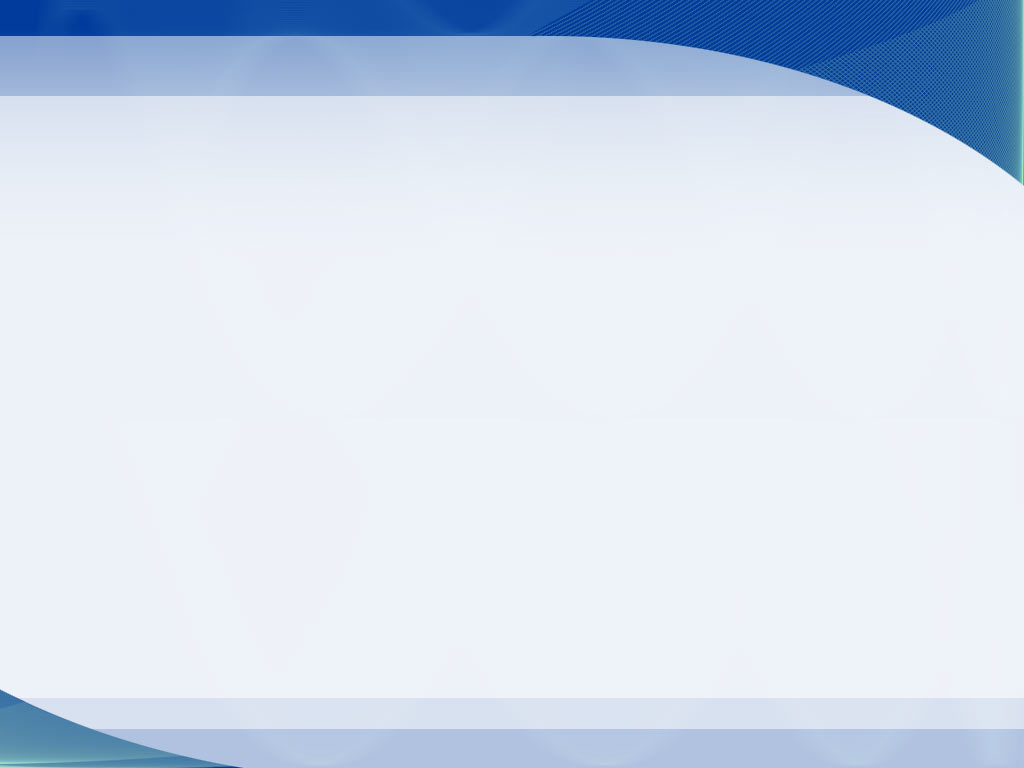 4
قضايا عالمية معاصرة في الموارد البشرية
1
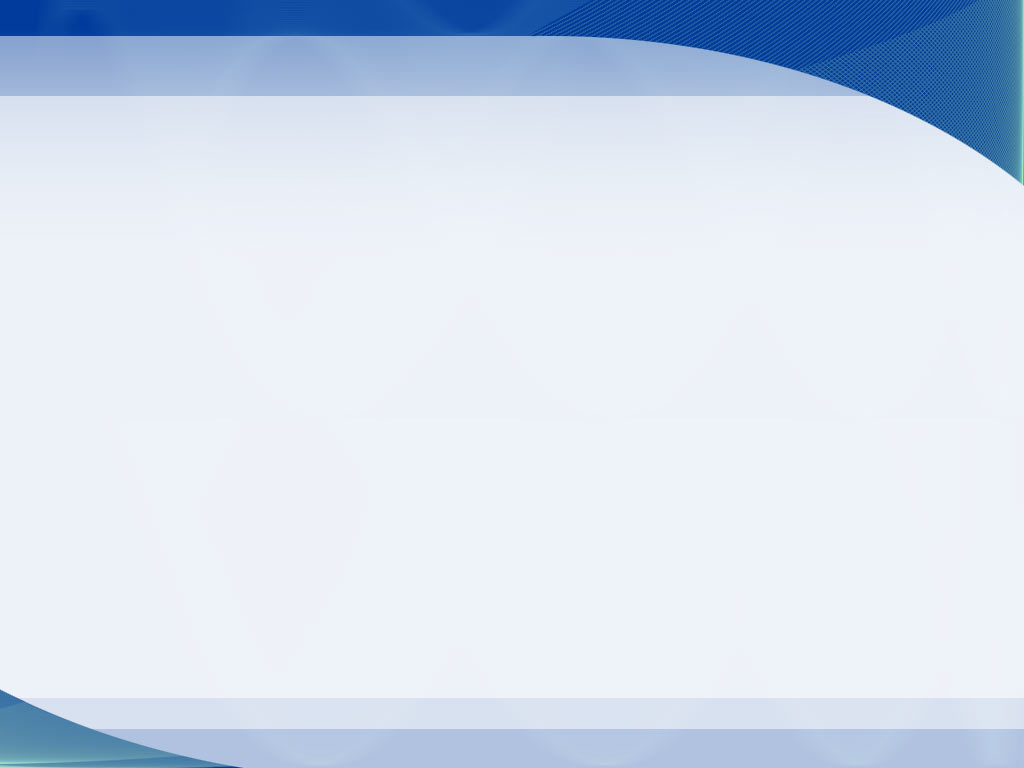 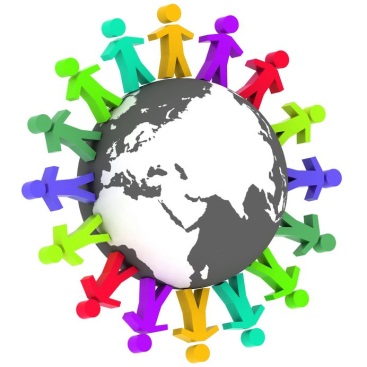 الفصل الرابع
الاختلافات والمعايير للموارد البشرية العالمية
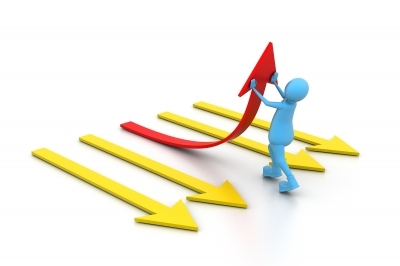 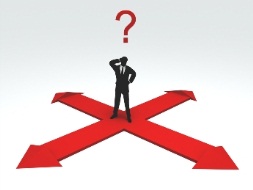 قضايا عالمية معاصرة في الموارد البشرية
2
4
الاختلافات والمعايير للموارد البشرية العالمية
مقدمة :
يأخذ الحديث عن  الاختلافات والمعايير في الموارد البشرية بالإضافة الي أخلاقيات الأعمال مسارات عديدة تتناسب مع ثقافة الشعوب وطبيعة حضاراتها وهويتها السياسية والاقتصادية. فلا يقتصر وجود الأخلاق على مجتمع دون غيره، إلا أنه في ظل تدني معايير الأخلاق المتعارف عليها أصبح البحث عن الأخلاق مطلبًا رئيسيًا للمجتمعات المتقدمة والمتخلفة على حد سواء.
قضايا عالمية معاصرة في الموارد البشرية
3
4
يتبع - الاختلافات والمعايير للموارد البشرية العلمية

أولاً: الأخلاق مفهوم متعدد الجوانب والأشكال :
أصبحت "أخلاقيات العمل" تشكل جزءًا رئيسيا من صناعة النمو في الشركات، عقب ذلك القدر الهائل من الفضائح والتجاوزات واتساع دائرة الجرائم والفساد الإداري خاصة جرائم الاختلاس والرشوة واستغلال النفوذ التي تشهدها الشركات على مستوي فى العالم وحاجة المجتمعات إلى وجود معايير وأخلاقيات عمل أكثر رُقِيًا
وينطوي مفهوم "أخلاقيات العمل" على معانٍ متعددة، فليس هناك تعريف محدد ودقيق لأخلاقيات الأعمال بل إن هناك اختلاطا في مفهوم أخلاقيات العمل وأخلاقيات الإدارة، والسلوك الأخلاقي، فقد تعني أخلاقيات العمل استخدام الأخلاقيات كاستراتيجية عمل لتحسين سمعة وأداء الشركة.
قضايا عالمية معاصرة في الموارد البشرية
4
4
يتبع - الاختلافات والمعايير للموارد البشرية العلمية
ثانياً: أسباب الاهتمام بأخلاقيات العمل :
1- التحول في مفاهيم الكفاءة وأهداف الشركات .
2- تعقد وتداخل المصالح في الشركات الحديثة.
 3-إرساء مبادئ الإدارة السليمة (الحوكمة) .
4- الاهتمام بالتعليم والتدريب .
5- الالتزام بروح القانون وأهمية البعد الاجتماعي .
6- البحث عن إنتاج ما هو مفيد للبشر وتحسين نوعية الحياة .
قضايا عالمية معاصرة في الموارد البشرية
5
4
العولمة وأخلاقيات العمل :
وتعد العولمة سببًا آخر من أسباب الاهتمام بالأخلاقيات حيث برزت مدونات ومنظمات غير حكومية عبر شبكة الإنترنت تعكف على رصد المخالفات التي ترتكبها الشركات. كما أن العولمة قد أوضحت مشكلة اختلاف الثقافات بين مديري الأعمال في ظل انفتاح الأسواق وتغلغل بعض الشركات في أسواق مختلفة حول العالم. 
وتبذل العديد من الشركات في الوقت الحاضر جهودا مضنية للنأي بنفسها عن طغيان العولمة. 
التعارض بين الأخلاقيات والأداء
تشير معظم الأدبيات الصادرة عن "أخلاقيات العمل" إلى أن الأخلاق أمر هام ونافع للعمل في الأجل البعيد على أقل تقدير إن لم تكن هامة ونافعة على الأجل القريب. وغالبًا ما يُقال إن الأخلاقيات هي العنصر الأساسي الذي يتوقف عليه نجاح وتطور المؤسسات على الأجل البعيد. وسوف يفقد العمل فعاليته بدون وجود درجة من الثقة والأمانة والصدق. كما سوف تتزايد تكاليف المعاملات لاسيما التكاليف القانونية. وبصفة خاصة، تلعب الثقة دورًا هامًا وحيويًا في العمل.
قضايا عالمية معاصرة في الموارد البشرية
6
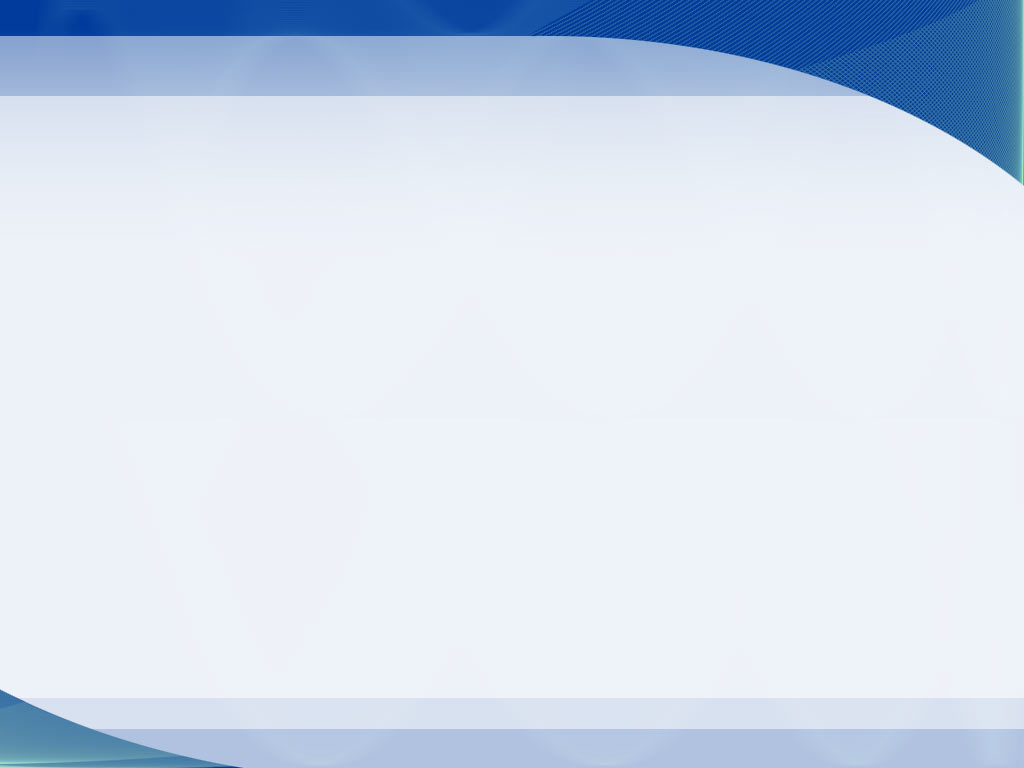 5
قضايا عالمية معاصرة في الموارد البشرية
7
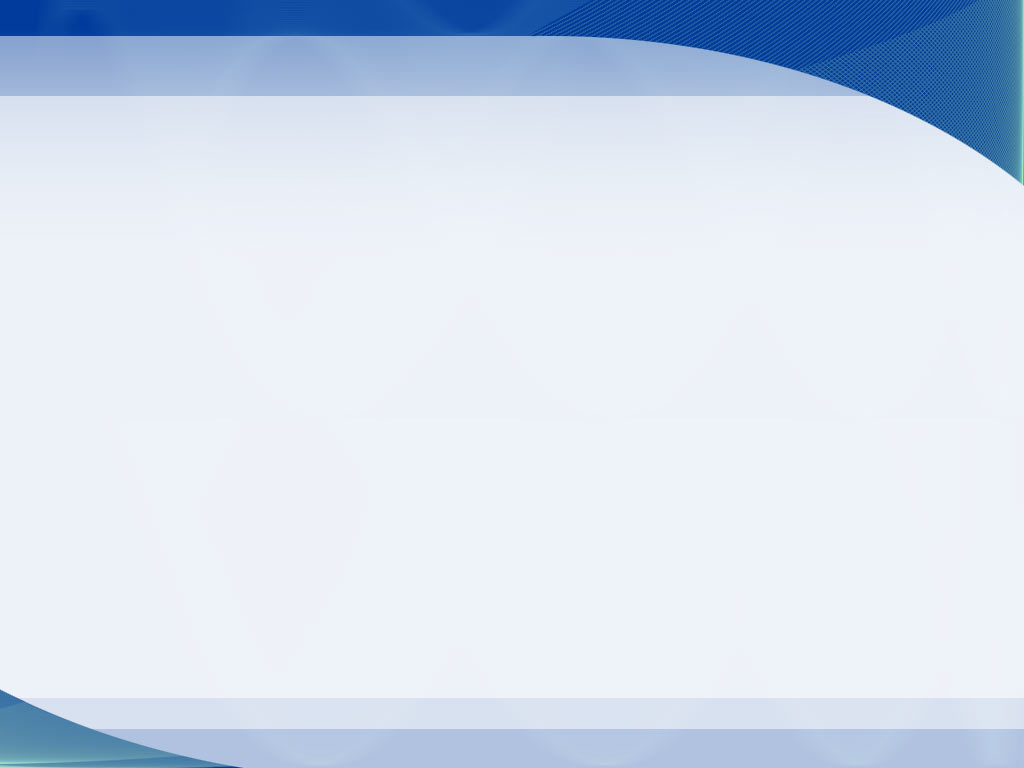 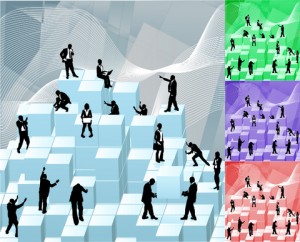 الفصل الخامس
5
مشاكل الموارد البشرية في العالم
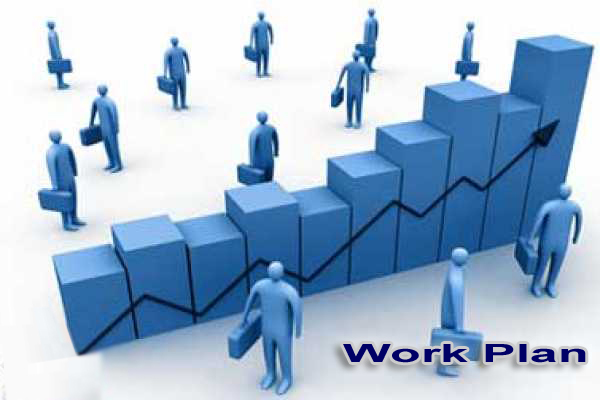 قضايا عالمية معاصرة في الموارد البشرية
8
5
مشاكل الموارد البشرية في العالم
المقدمة : 
تشير الكثير من التغيرات والتطورات والدراسات والظواهر والانعكاسات الخاصة بعولمة الموارد البشرية أنها لها تأثير واسع النطاق على استراتيجية الحكومات في القضاء على البطالة وتحقيق التنمية المستدامة في أي دولة من دول العالم وخاصة عالمنا العربي . قد تكون إيجابية وقد تكون سلبية ، وتصبح المهمة الملقاة على عاتق القائمين على إدارة استراتيجية الموارد البشرية في الوطن العربي هو تعظيم الإيجابيات وتقليل الآثار السلبية عند أدنى مستوى .
قضايا عالمية معاصرة في الموارد البشرية
9
5
مفهوم العولمة :
تتباين التعريفات لظاهرة العولمة بسبب اختلاف زوايا النظر إليها ،
السياسيون:  فالسياسيون يعتقدون أن العولمة ظاهرة انتهاء الحدود الجغرافية السياسية بين الدول ، وميلاد حكومة عالمية واحدة يمتد أثرها على المواطنين ( الأفراد) وهم في دولهم المختلفة بحيث تسهم في تدعيم الحقوق السياسية للأحزاب وحقوق الإنسان وحريته أينما يكون على اختلاف الدول التي ينتمي إليها في الواقع .
الاقتصاديون : والاقتصاديون يعتقدون أن العولمة هي حرية الاقتصاد وانتقال رؤوس الأموال الضخمة، وإقامة الشركات العملاقة وحرية التجارة وانتقال السلع والخدمات والأفراد بين دول العالم دون قيود تذكر، لان الشركات لم تعد تنتمي الى هوية دولة بعينها فهي شركات بلا هوية وتنتج للعالم كله.
قضايا عالمية معاصرة في الموارد البشرية
10
5
مفهوم العولمة :
اصحاب الثقافة: وأصحاب الثقافة يرون أن العولمة هي ثقافة واحدة على جميع ثقافات الشعوب الأخرى (William K.2002) فتتعرض الهوية الثقافية الذاتية الى الجمود والضعف ، وبالتالي استلاب الهوية الذاتية وذوبانها في ثقافة العولمة الجديدة لأنها أصبحت الثقافة الوظيفية التي تلبي احتياجات الإنسان في واقع الحياة.
الاجتماعيون: والاجتماعيون يعتقدون أن العولمة تعزيز للطبقات الاجتماعية وزيادة الفروق بين الطبقات وتعميق البطالة بين الناس وزيادة الفقر وانحسار الضمان الاجتماعي ، وصراع بين العروق في الدول الإقليمية.
الاعلاميون: والإعلاميون وأصحاب تكنولوجيا المعلومات يرون أن العولمة هي توجه المنظومة الإعلامية والاتصالية الى الجمهور العالمي عن طريق الفضائيات الهوائية المتصلة بالقنوات التلفزيونية وانتقال المعلومات عبر شبكة عالمية من " بروتوكولات لجعل العالم قرية كونية صغيرة تتبادل المعلومات بشفافية " (الخوالدة ،2003) .
قضايا عالمية معاصرة في الموارد البشرية
11
5
من خلال المفاهيم يلاحظ أن العولمة تمتاز بعدة خصائص: 
لم يتحدد بعد مفهوم العولمة بصورة واضحة لا يختلف فيها اثنان 
يشكل مفهوم العولمة جوانب متعددة منها الاقتصادية والاجتماعية والسياسية والثقافية والاعلامية ويمكن دراستها حسب المهتمين في هذه الأبعاد 
ان العولمة تكسب الأقوال والاشياء الصفة العالمية ، وتصبح معرفة في العالم كله 
العولمة هي التداخل بين قضايا السياسة والثقافة والاقتصاد والاعلام دون انتماء هذه القضايا الى بلد معين
قضايا عالمية معاصرة في الموارد البشرية
12
5
من خلال المفاهيم يلاحظ أن العولمة تمتاز بعدة خصائص: 
ان العولمة كلمة جديدة في اللغة العربية وهي ليست من معجمها بل هي كلمة انجليزية تعني Globalization 
العولمة ناتجة عن تطورات التكنولوجيا والاتصالات والمعلومات والغاء الحدود بين الدول فالتطور في تكنولوجيا وشبكات الانترنت والحاسوب الصغير يسمح للإنسان أن يتجول في كل العالم دون أن يكون مراقبا بالمعنى الضيق. 
يندمج سكان دول العالم مع بعضهم بعضا ليصبحوا مجتمعا واحدا في سياق العولمة يعيشون في عالم بلا حدود جغرافية أو سياسية وينتمون الى مجتمع انساني حر.
العولمة تمثل عمليات اقتصادية أو سياسية او اجتماعية او ثقافية من اجل تشكيل مجتمع عالمي جديد ليعيش تحت قوانين حكومية انسانية واحدة او مجتمع يتحرك في سياق هذا الاتجاه
العولمة هي صيغة جديدة من انتقال رؤوس الأموال والسلع المنتجة اضافة الى المعلومات والأفكار من أماكن محلية الى العالم كله دون قيود تجارية أو حدود سياسية عن طريق شركات عملاقة بلا هوية تعمل للسوق الانساني كله.
قضايا عالمية معاصرة في الموارد البشرية
13
5
مفهوم عولمة الموارد البشرية :
بعد أن تعرفنا على مفهوم العولمة بصورة عامة ، لابد أن نركز اهتمامنا على تطبيق هذا المفهوم على الأفراد العاملين ( الموارد البشرية ) وخاصة العاملين في الشركات العالمية التي تعمل في دولنا – الدول العربية – والتي يجب أن يعمل بها ثلاثة أنواع من العاملين : 
أفراد البلد المضيف للشركات. 
أفراد البلد الام للشركات .
أفراد من بلد ثالث .
وكل من هؤلاء له سمات ومهارات وقابليات واتجاهات خاصة في ضوء عولمة الشركات . يقتضي على كل منهم التزود بها حتى يسمح له بالتعاقد مع هذه الشركات ، وكما هو في الشكل (1) (2)
قضايا عالمية معاصرة في الموارد البشرية
14
5
أهم السمات الشخصية المؤثرة في نجاح الفرد عند العمل بالشركات العالمية
شكل (1)
قضايا عالمية معاصرة في الموارد البشرية
15
5
العوامل المؤثرة في نجاح المغترب في أداء وظيفته
شكل (2)
قضايا عالمية معاصرة في الموارد البشرية
16
5
ومن الصعوبة العثور على تعريف عام وشامل لمصطلح ( عولمة الموارد البشرية) لأن الأمر يأخذ بتعريفات أخرى متداخلة يصعب على المرء اعتبار مفهومها على المستويين المحلي والدولي مفهوما واحدا.
قضايا عالمية معاصرة في الموارد البشرية
17
5
والملاحظ أن الشركات الدولية تواجه تحديدات لا تواجهها الشركات المحلية، وهذه التحديات تتمثل بمتغيرات كثيرة وصعبة ، فالاختلاف الثقافي وتطوره، والأنظمة القانونية في مختلف الدول يجبر الشركات على تحديد الأجور والحوافز وشروط التدريب والتوظيف حسب الاختلاف بين دولة وأخرى. 
وتظهر المشكلات عندما يكون هناك صراع بين الثقافة والقوانين ، ما بين الدولة الأصلية والدولة المضيفة للشركة . 
فمثلاً نلاحظ وجود التمييز الجنسي بين توظيف الرجل والمرأة وحظر اختلاطهما في مكان العمل في المملكة العربية السعودية، فالشركات الأمريكية لا تستطيع ارسال مدرائها من النساء للعمل في هذا البلد خشية تعرضهن لمعاملة غير متساوية نظرائهن من الموظفين الذكور، لذلك يتعين على الشركات متعددة الجنسية تحديد مصادر القوى العاملة بدقة أكبر وتضمن ذلك في خطتها قبل أن تختار العاملين من بلدهم الأصلي أو الدولة المضيفة للأعمال الدولية ( الاستثمارات) (عباس، 53،2008)  وهذا مايزيد البطالة في الدول العربية .
قضايا عالمية معاصرة في الموارد البشرية
18
5
والنقطة الهامة هنا هي أن إدارة الموارد البشرية في الشركات العالمية – متعددة الجنسيات- سوف تزداد تعقيداً بسبب الحاجة الى التكيف مع الاختلافات الخاصة بكل دولة تؤسس فيها فرعاً ، وأهم هذه الاختلافات :
1  العوامل الثقافية Cultural Factors 
 2العوامل الاقتصادية Economic Factors
3  عوامل تكلفة العمالة Labor Cost Factors 
4  عوامل العلاقات الصناعية Industrial Relation Factors 
5  تأثير الاتحاد الأوروبي The European Community
قضايا عالمية معاصرة في الموارد البشرية
19
5
مفهوم البطالة :
مفاهيم متعددة للبطالة وباتجاهات مختلفة وهي : 
أولاً : البطالة لغةً 
البطالة في اللغة تعني التعطل
ثانياً : البطالة عند الاقتصاديين 
البطالة هي " زيادة في عرض القوى البشرية العاملة أو الباحثة عن عمل على الطلب الذي يقرره سوق العمل الوظيفي ( رئاسة الوزراء،10،1986)
ثالثاً : البطالة في المفهوم الشرعي 
البطالة في الكتب الفقهية " التعطل عن العمل" ويمكن توضيح من هم العاطلون عن العمل من خلال الشكل (3) الآتي :
قضايا عالمية معاصرة في الموارد البشرية
20
5
أسباب البطالة:
أسباب البطالة كثيرة ومتنوعة في البلاد العربية ويمكن ادراجها في ضوء الفقرات التالية :
1. الأسباب الاقتصادية .
2. الأسباب الإدارية .
3. سوق العمل .
4. الاسباب الاجتماعية .
5. الأسباب السياسية .
6. الأسباب الطبيعية .
7. الأسباب العلمية .
8. الأسباب الذاتية .
9. الأحداث المحلية .
10. الأحداث الخارجية .
قضايا عالمية معاصرة في الموارد البشرية
21
5
يتبع - أسباب البطالة:

ويمكن أن نكون أكثر دقة يمكن أن نحددها بالآتي : 
1. كان أرباب العمل يبحثون عن العمالة العربية ويعطونها الأولوية أما في الوقت الحاضر فالعامل أو الفرد أو الإنسان العربي آخر ما يبحث عنه عند وجود الشواغر في أي شركة أو مؤسسة وذلك: 
أ. رخص وكثرة العرض من الدول غير العربية لأفراد ذات مؤهلات ومهارات وخبرات عالية 
ب. سهولة الحصول على التأشيرات اللازمة لغير العرب 
ج. الطموحات قليلة لدى الأجنبي اذا قورنت بالطموح لدى الفرد العربي بالسلم الاداري 
2. تباطؤ النمو الاقتصادي محليا واقليميا في معظم الدول العربية 
3. ارتفاع معدلات النمو السكاني التي أسهمت بارتفاع معدلات نمو القوى العاملة
قضايا عالمية معاصرة في الموارد البشرية
22
5
يتبع - أسباب البطالة:

4. ظاهرة هجرة الكفاءات بصورة خاصة والقوى العاملة بصورة عامة الى امريكا وأوروبا واستراليا 
5. انخفاض مواءمة مخرجات النظام التعليمي والتدريبي مع حاجات سوق العمل 
6. عدم الاستقرار السياسي والاقتصادي والاداري وسيطرة البيروقراطية يؤدي الى أحجام المستثمرين عن الاستثمار وتوظيف أموالهم 
7. تدني الأجور والرواتب للعمالة المحلية وعدم تلبيتها لاحتياجات العامل وعائلته 
8. احالة الكثير من العطاءات لتنفيذ المشاريع الكبيرة على شركات أجنبية تستقدم معداتها وعمالها من الخارج .
قضايا عالمية معاصرة في الموارد البشرية
23
5
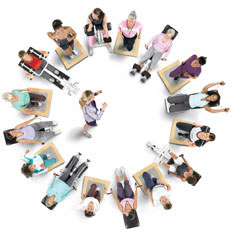 أنواع البطالة :
البطالة متنوعة واختلف الكتّاب في تحديد أنواعها إلا أنه يمكن تحديدها بالآتي : 
البطالة الاحتكاكية – المؤقتة : ينشأ هذا النوع من البطالة نتيجة للنواقص في سوق العمل، حيث تنعكس هذه النواقص على شكل اختلالات في بعض أسواق العمل، وتتمثل في غالبيتها في عدم ملائمة الوظائف الشاغرة أو المؤهلات المطلوبة مع المهارات والمؤهلات المتوفرة في سوق العمل. 
البطالة المقنعة : هي استيعاب سوق العمل لأكثر من حاجته من القوة العاملة وتسمى هذه بالبطالة بالمستترة وذلك لأنها غير مكشوفة ، وتتمثل هذه البطالة في عدم تناسب العدد المتاح من العاملين مع حاجة العمل ، بحيث لا يؤدي تخفيض اعدادهم الى قلة الانتاج لأن العمل يمكن أن يؤدي بعدد أقل منهم .
البطالة الموسمية : يقصد بها أن العمال لا يعملون طوال العام بل يظلون بلا عمل في بعض المواسم، ويعود هذا النوع من البطالة الى تقلبات موسمية في الطلب على العمال مما يعود الى ظروف طبيعية.
قضايا عالمية معاصرة في الموارد البشرية
24
5
يتبع - أنواع البطالة 
البطالة السافرة : ويقصد بها وجود عدد من الأفراد في المجتمع على استعداد للعمل بمستوى الأجور السائدة إلا أنهم لا يجدون فرصاً للعمل 
البطالة الفنية : ظهر هذا النوع من البطالة بسبب التطور التكنولوجي وظهور عامل التنظيم الاستثماري الذي كان له دور في خلق البطالة الفنية ويظهر هذا النوع من البطالة عند استبدال فن انتاجي قديم بفن اخر حديث وهو ما يعرف بظاهرة توفير العمل ، أو الاستغناء كليا عن بعض فئات العمال الفنيين واحلال عمال جدد محلهم يتميزون بكفاءات تتناسب مع الأسلوب الحديث في الانتاج. وهناك صورة اخرى للبطالة الفنية ناشئة عن تقدم الجهاز الإداري ، وأخذه بأساليب فنية متطورة ، ويتحقق عندما تصبح الادارة أكث تخصصاً فيقلل عدد العمال اللازمين مما يستدعي سرعة فنية .
البطالة الاختيارية : ويطلق عليها بالبطالة الجامدة وهي عدم رغبة الأفراد بالعمل على الرغم من توفر فرص العمل لهم .
قضايا عالمية معاصرة في الموارد البشرية
25
يتبع - أنواع البطالة
5
البطالة الدورية : وهي بطالة مرافقة للأزمات الاقتصادية وفترات الركود والكساد الاقتصادي الناتج عن الدورة الاقتصادية والتقلبات في مستوى الاقتصاد القومي.
البطالة الإقليمية : تحدث البطالة في إقليم معين دون غيره ، حيث تصعب حركة انتقال القوة العاملة من هذا الاقليم الى اقليم اخر كالبطالة بين صيادي الأسماك أو صانعي السفن والقوارب .
البطالة العنصرية : وهي البطالة بسبب التمييز العنصري والتي يعاني منها الملونون في جنوب افريقيا سابقاً بسبب لونهم ، وكذلك في الولايات المتحدة الأمريكية
البطالة التعبدية : وهي البطالة التي يدفع إليها تصور معين لمبادئ الدين، أي أن يفهم الفراد أن بعض مبادئ الدين تستدعي ترك العمل وبالتالي لا يعمل.
ومن هذه التعريفات للأنواع المختلفة للبطالة يقتضي تقسيمها الى قسمين هما : 
البطالة الاختيارية : عدم رغبة الانسان بالعمل مع قدرته عليه وتوفر العمل المناسب له 
البطالة الاجبارية : رغبة الانسان بالعمل مع قدرته عليه إلا أن العمل لا يتوفر بسبب خارج عن ارادته .
قضايا عالمية معاصرة في الموارد البشرية
26
5
آثار البطالة 
هناك اكثر من أثر للبطالة وتشمل  
1. الآثار الاجتماعية للبطالة. 
2. الآثار الاقتصادية للبطالة . 
3. الآثار السياسية للبطالة .  
4. الآثار الديموغرافية للبطالة .
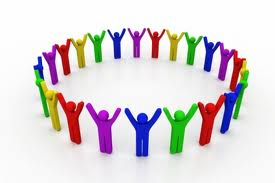 قضايا عالمية معاصرة في الموارد البشرية
27